УЧЕЊЕ ПУТЕМ ОНЛАЈН КВИЗА
-Квиз је креиран коришћењем платформе Kahoot! под насловом Северна Америка - природа. 
- Емитован је у термину који се може видети на наредном слајду.
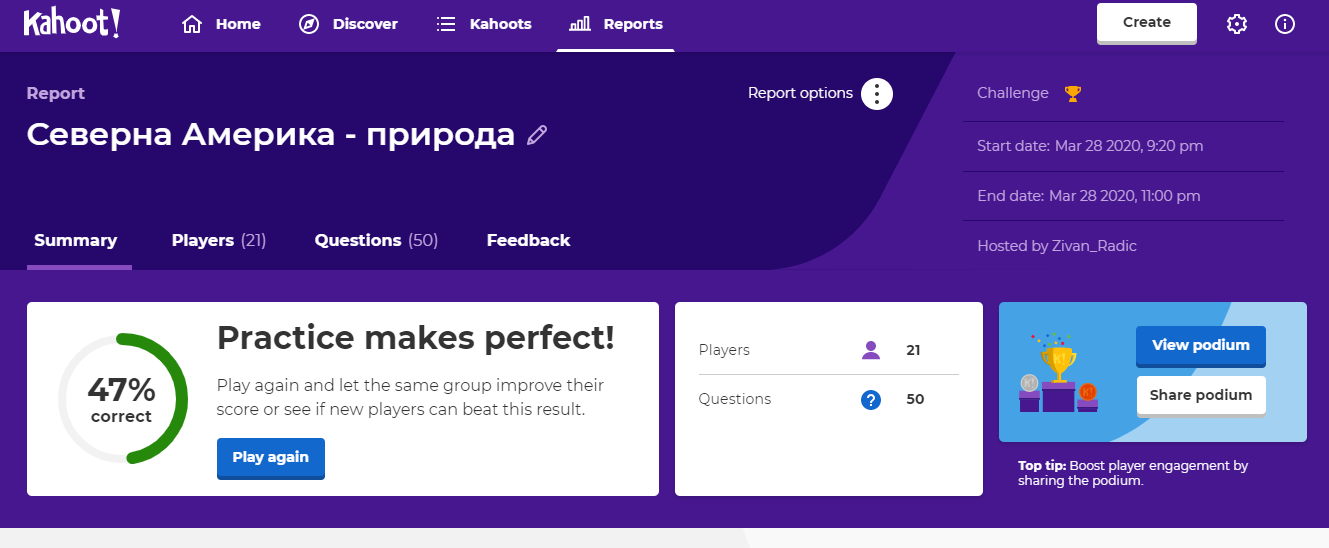 На следећим слајдовима приказана су нека од питања у квизу, онако како их виде учесници квиза.
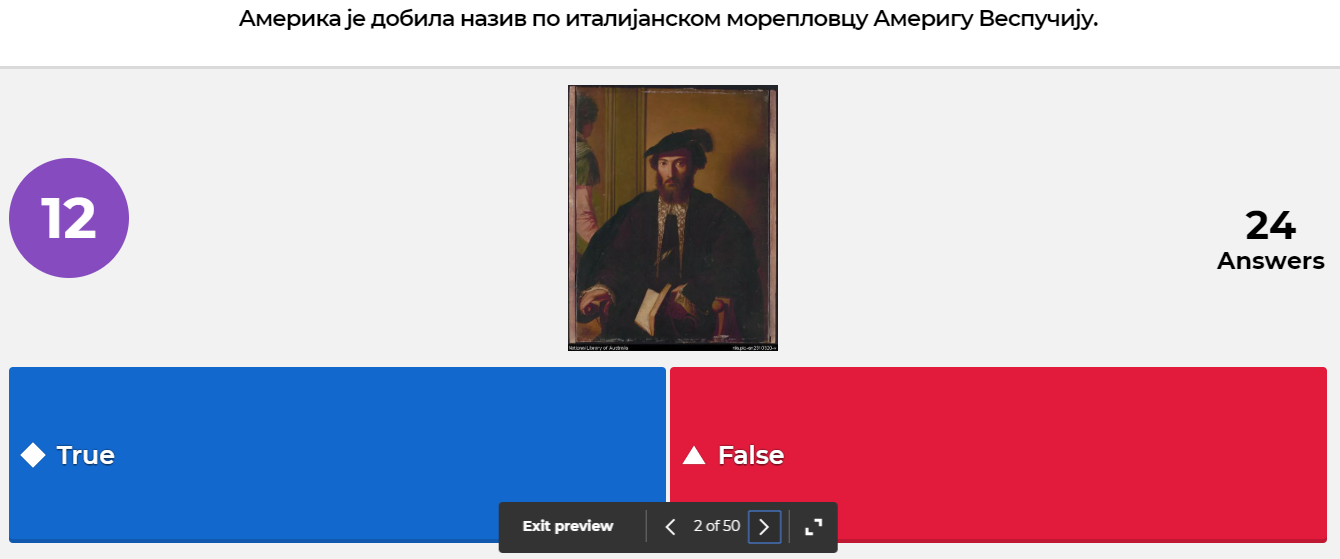 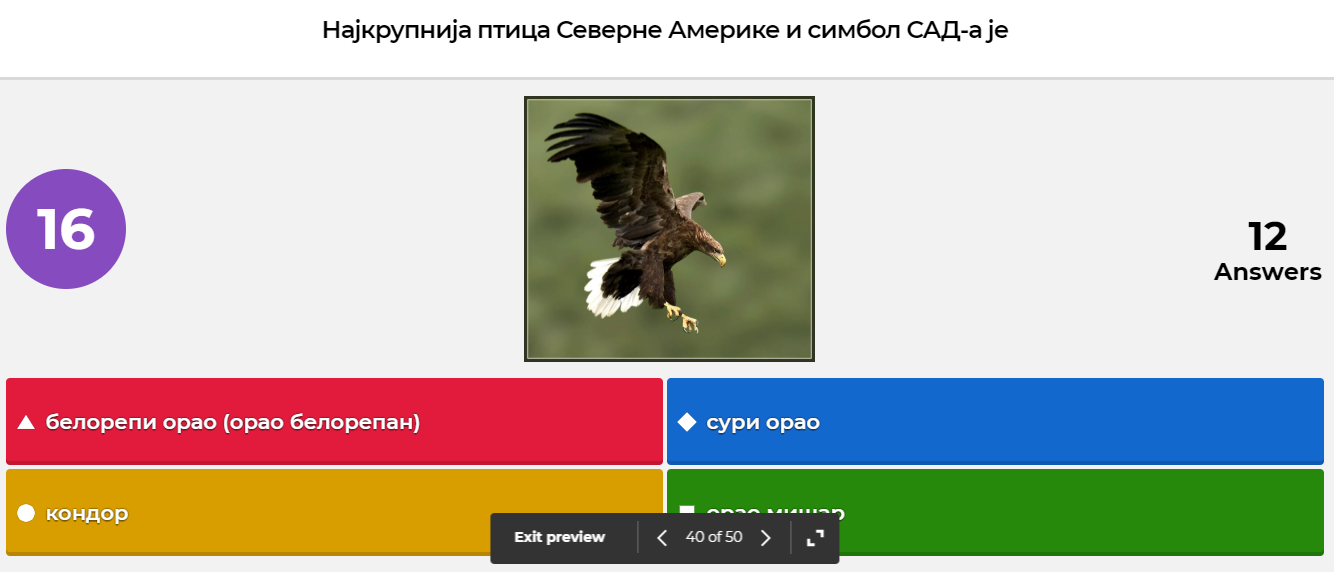 -Након квиза, на Viber заједници, објављена je табела са резултатима учесника, која је приказана на следећем слајду.
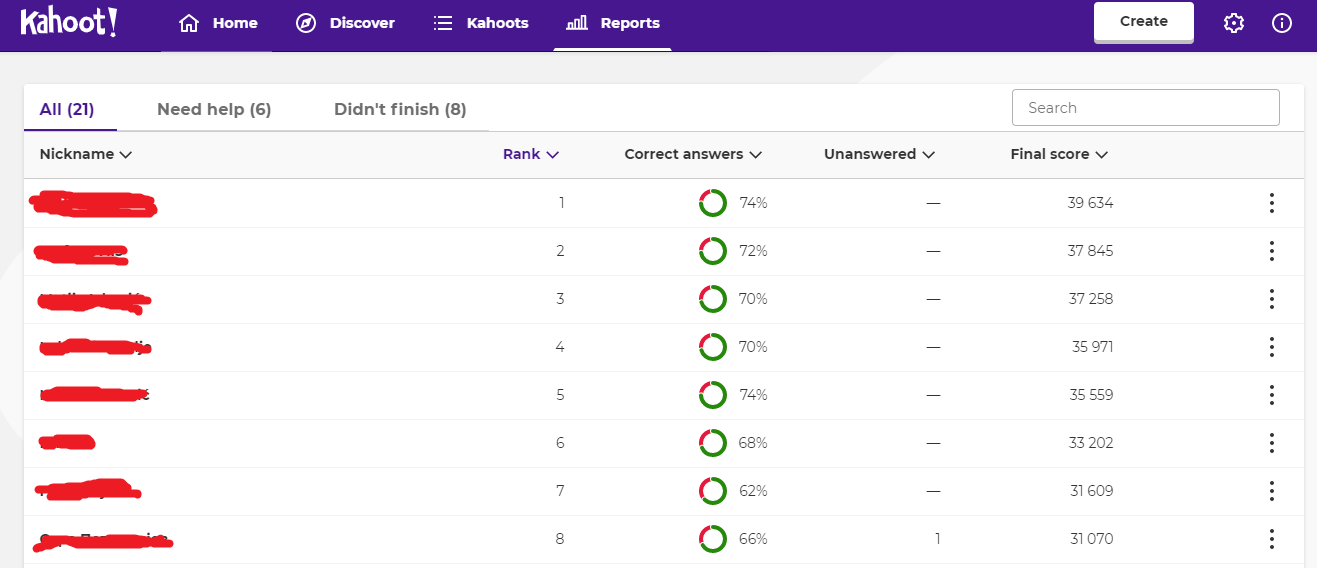